Nom du processus :
Propriétaire :
Réf. Documentaire :
Finalité du processus :
Parties prenantes
Fournisseurs
Fin du processus
Indicateurs
Interfaces avec d’autres processus
Interfaces avec d’autres processus
Exigences légales et documentation
Moyens
Déclencheur
Input
Output
Clients
Objectifs
Internes à l’organisme
Externes à l’organisme
Activités du processus
ACTEURS
LOCALISATION
Risques                         Actions de maîtrise des risques
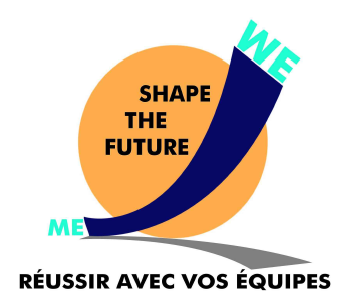